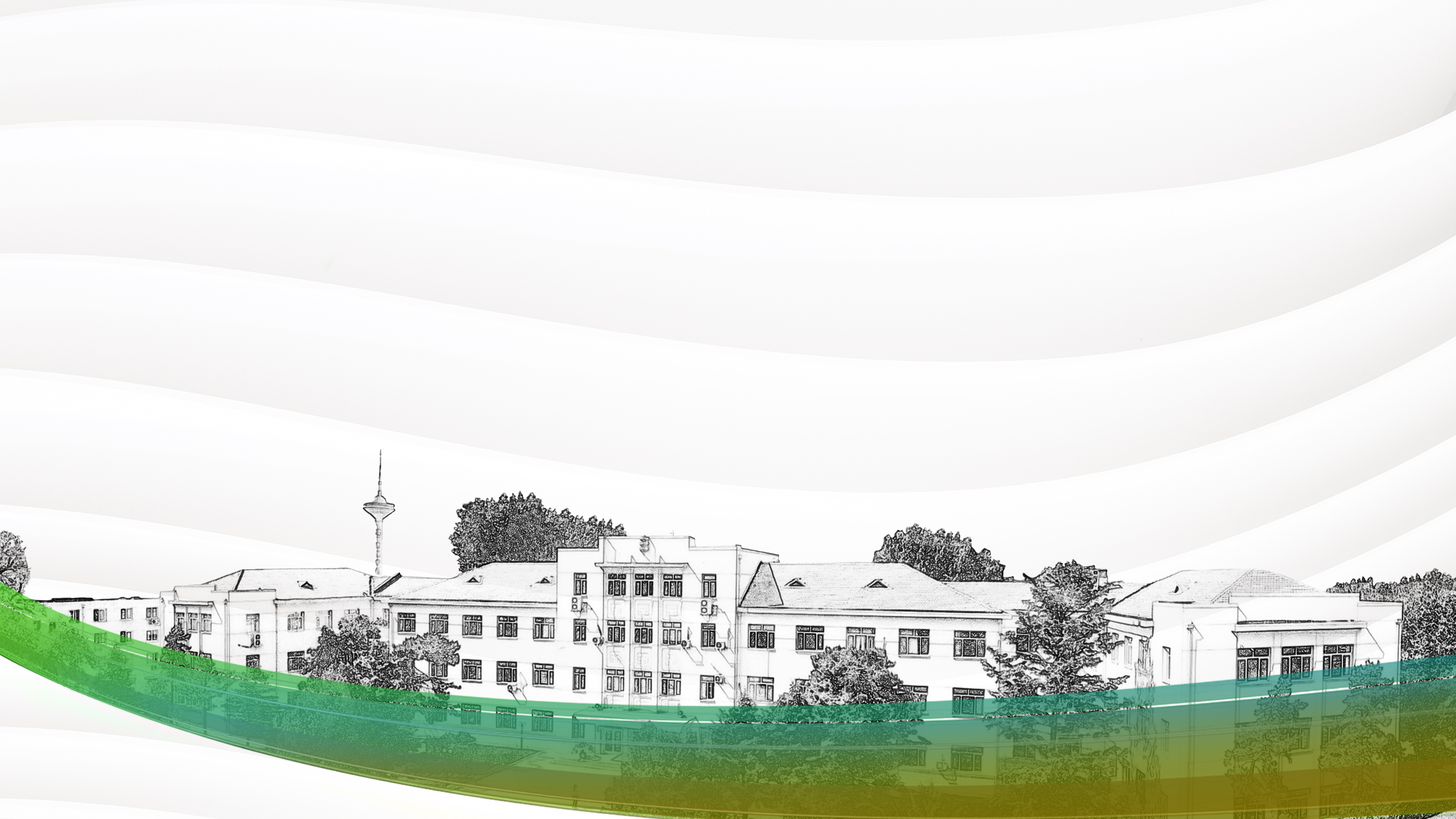 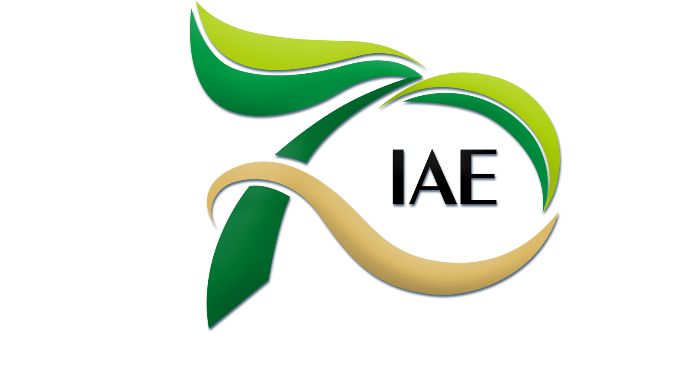 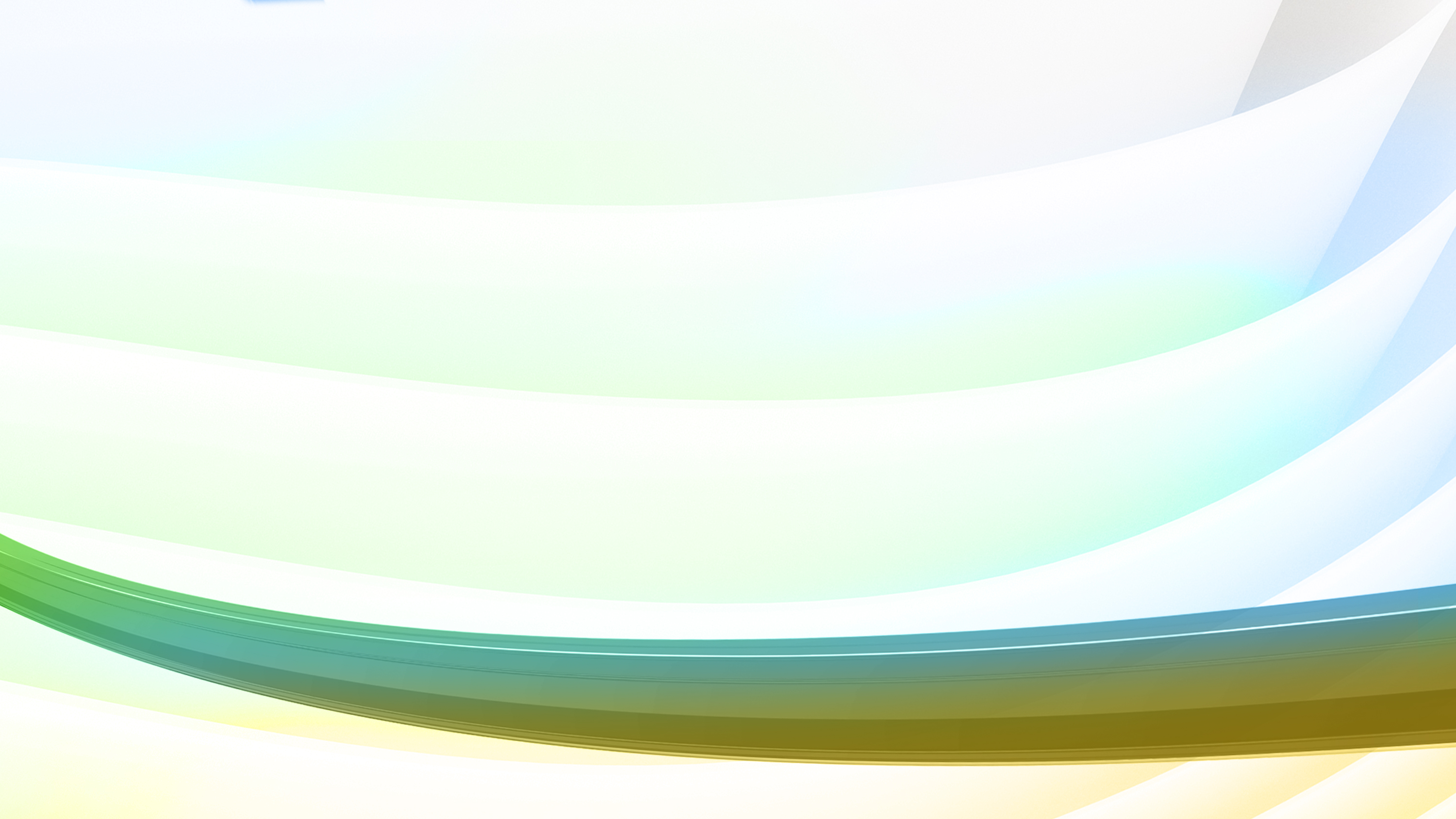 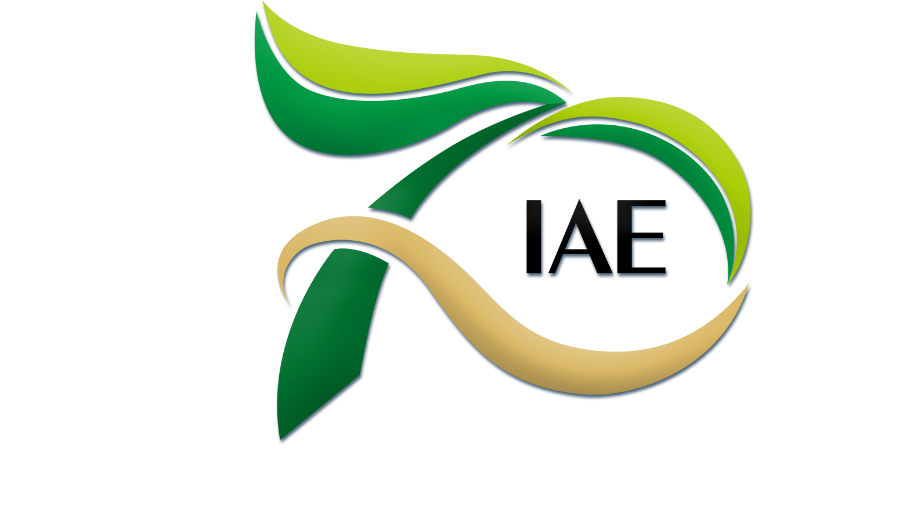 结束页
PNG元素
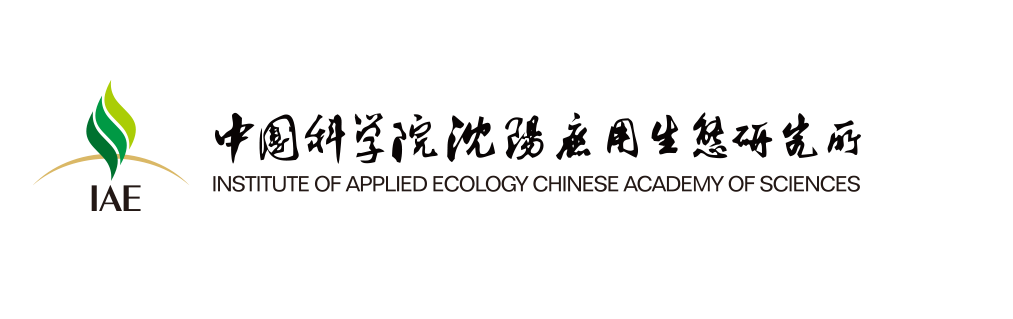 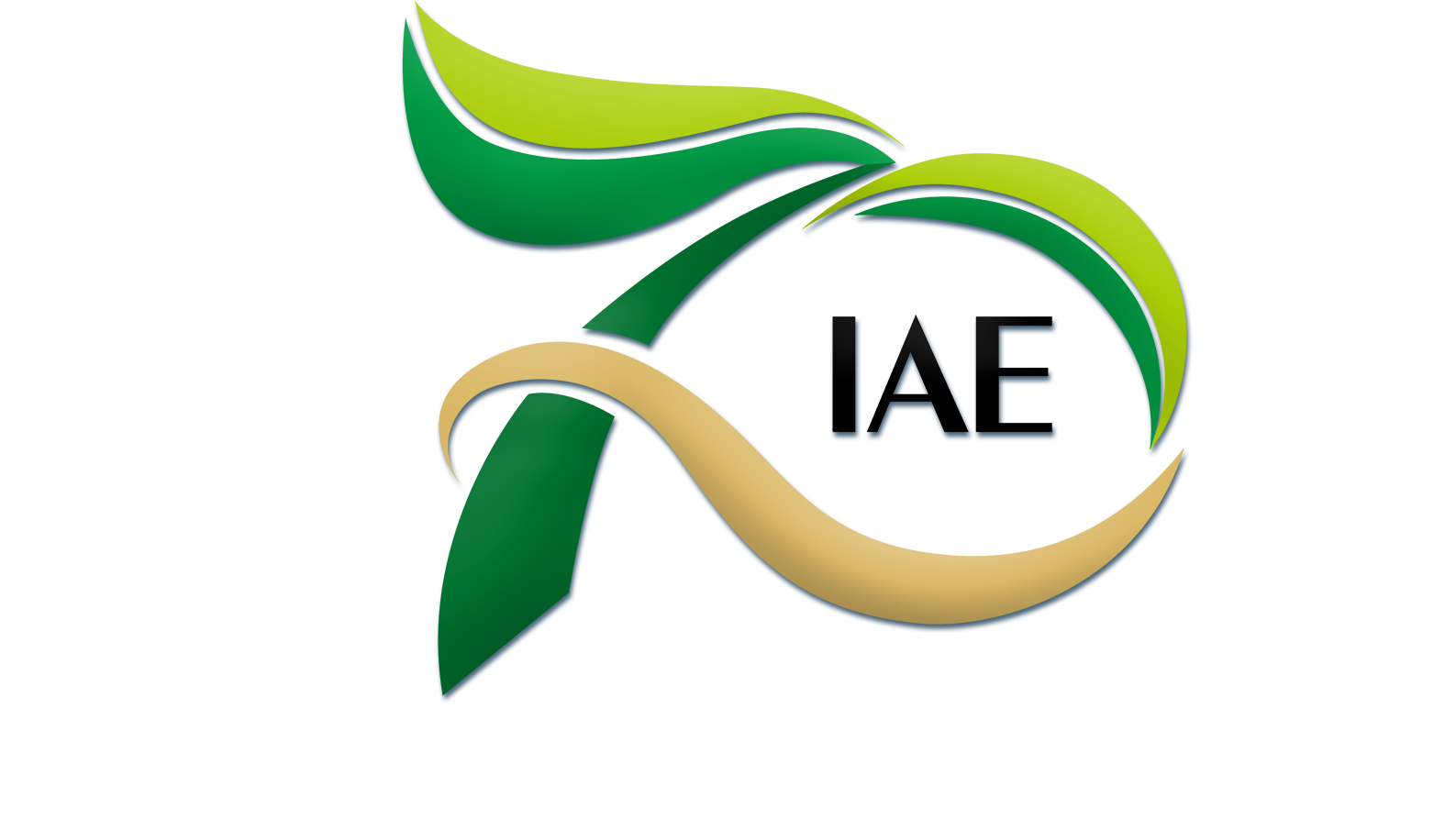 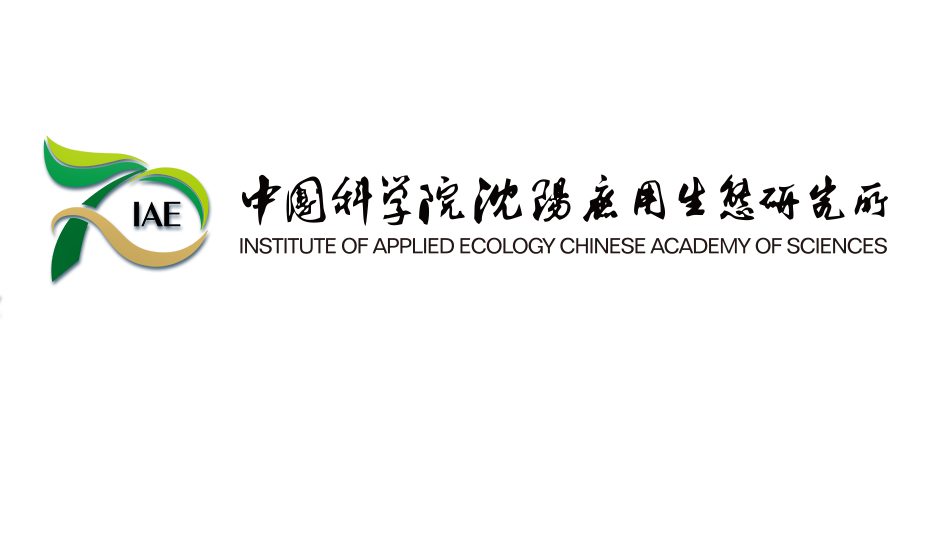